A
HELLO.BLACK
ADSTORE PPT TEMPLATE
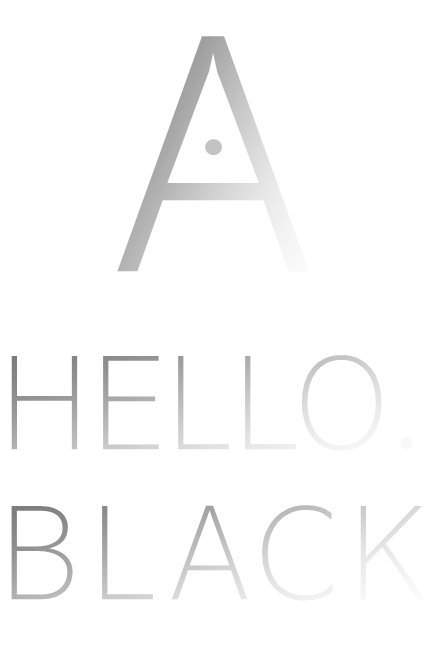 INDEX
01.  INTRODUCTION



02.      DESIGN



03.   MARKETING



04.    CONCEPT



05.    SUMMARY
Hello. Black
Designed By L@rgo. Adstore
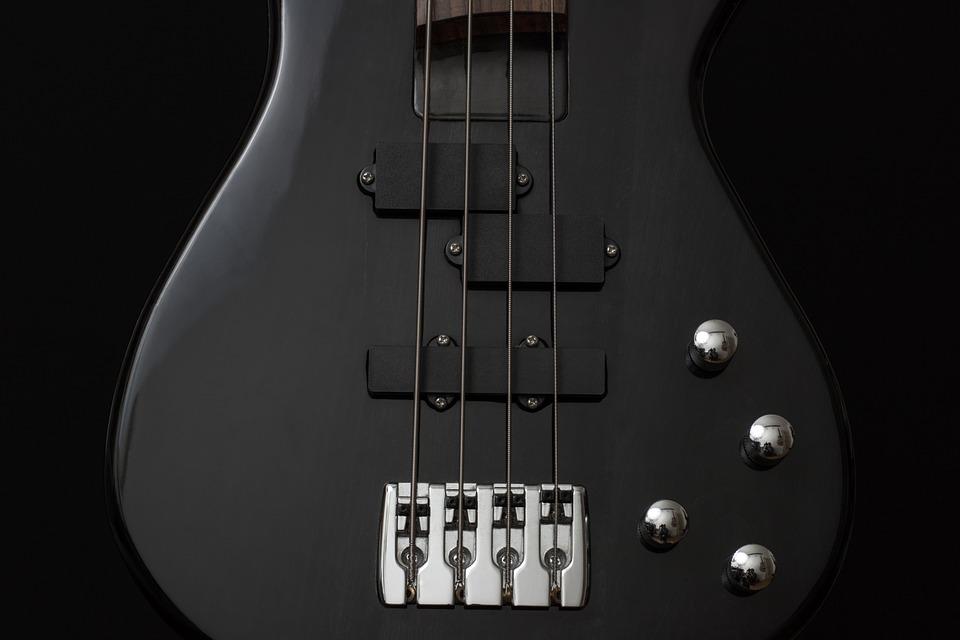 In the beginning it was all black and white.
ADSTOREPOST.COM
3
Hello. Black
Designed By L@rgo. Adstore
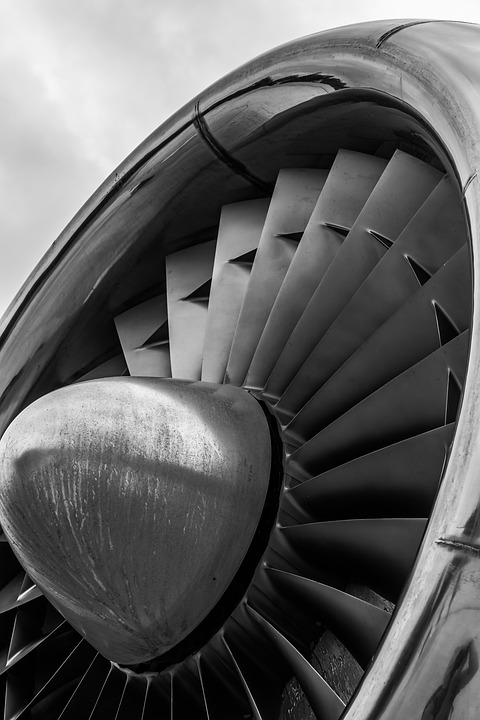 BLACK & WHITE
In the beginning it was all black and white.
ADSTOREPOST.COM
4
Hello. Black
Designed By L@rgo. Adstore
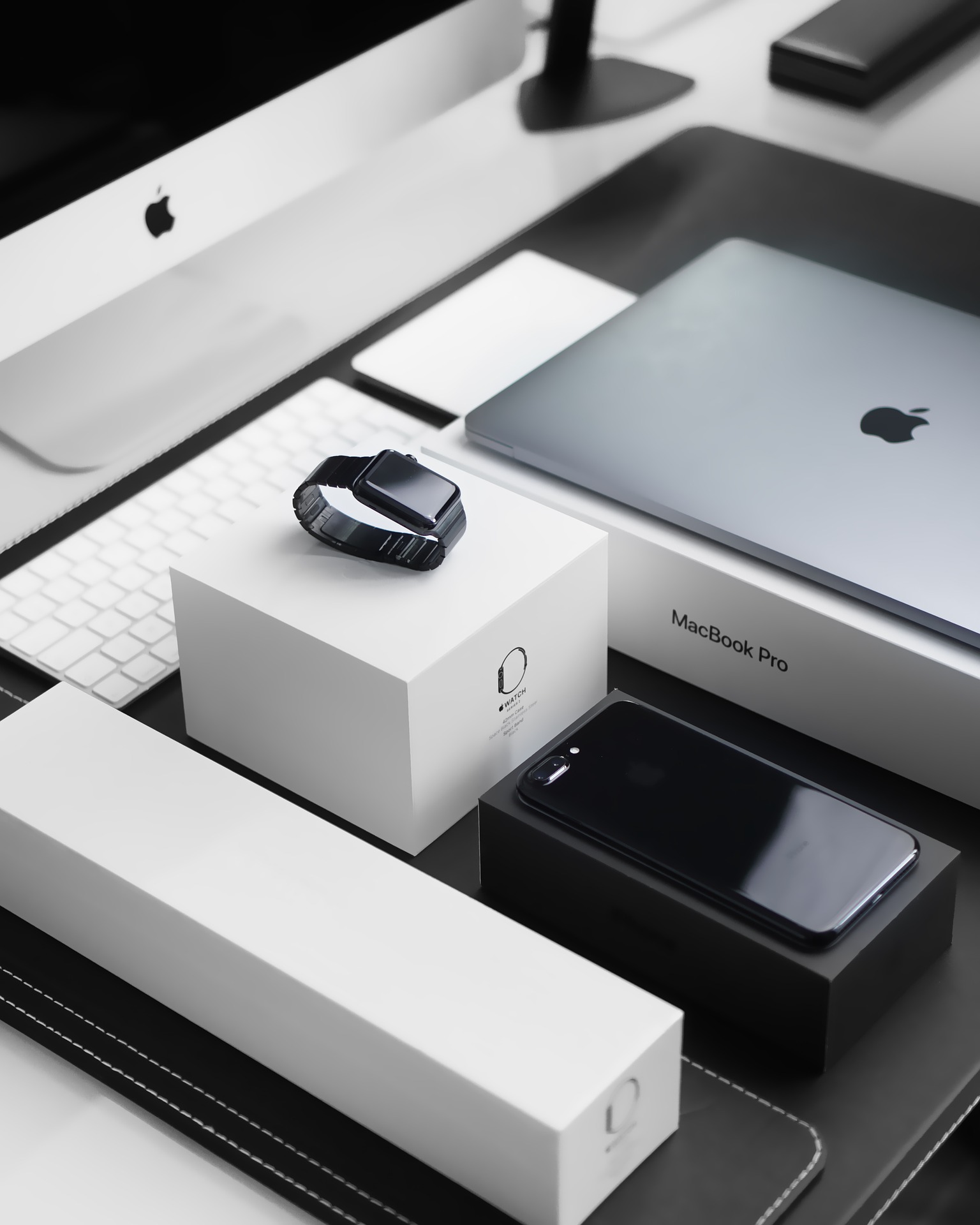 01.

Design
03.

BLACK
02.

Powerpoint
04.

Elegant
Inspired by Apple
ADSTOREPOST.COM
5